Значај заштите информација у електронским системима државних органа
Др Миодраг Михаљевић и Др Зоран Марковић
Математички институт САНУ

Први међуресорски састанак
Хотел Метропол Палас, Београд
25. Октобар 2016.
1. Увод
Cybersecurity 
&
Илустративан историјски и савремени значај
Cybersecurity
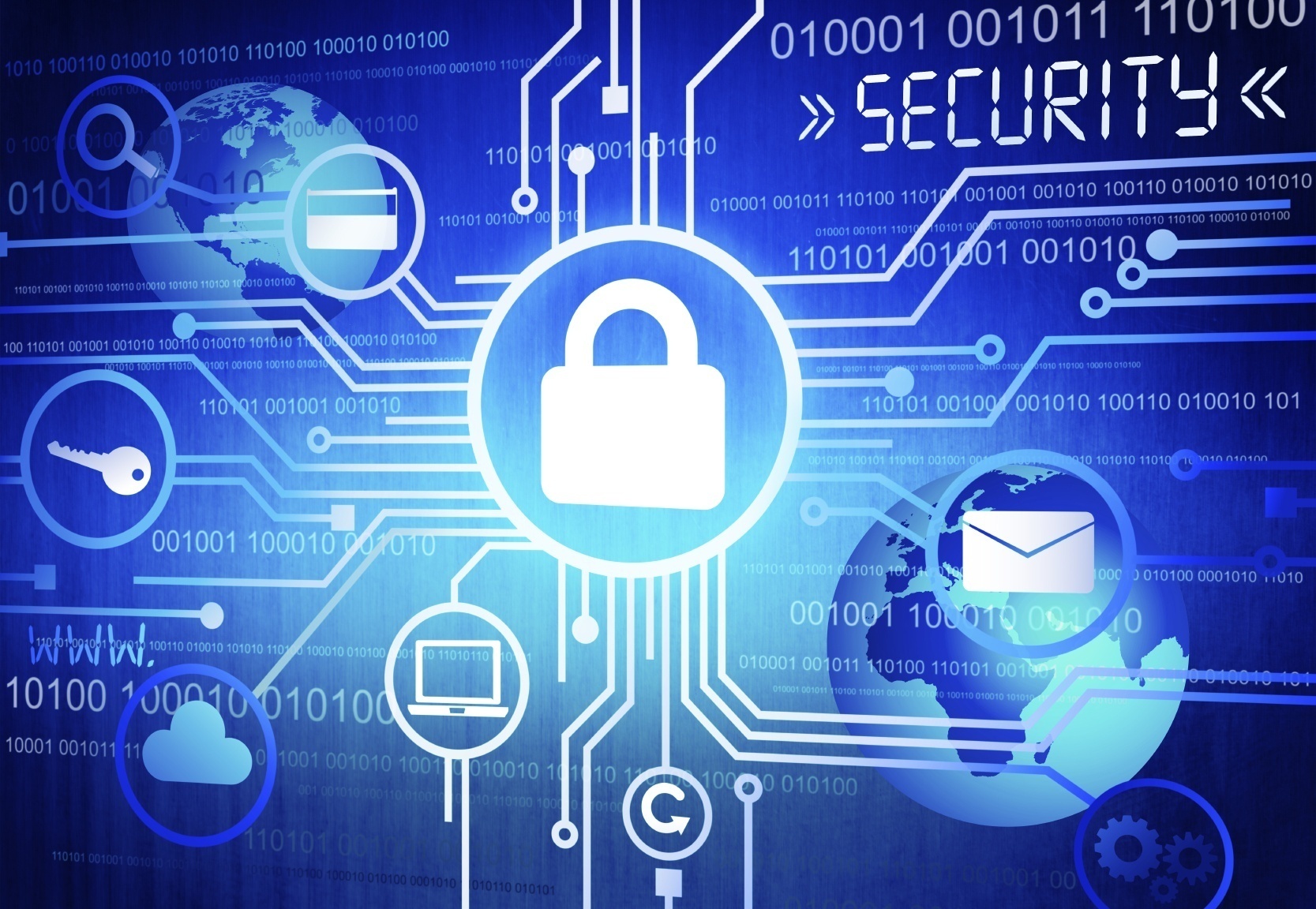 3
Cryptology, Information Security & CyberSecurity
CYBERSECURITY
INFORMATION SECURITY
CRYPTOLOGY
4
1.1 Историјски значај
Енигма
&
Стварање Рачунара
Енигма
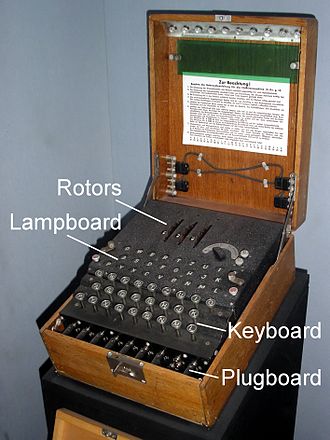 The working rebuilt Bomb at Bletchley Park museum. The (electro-mechanical) computer
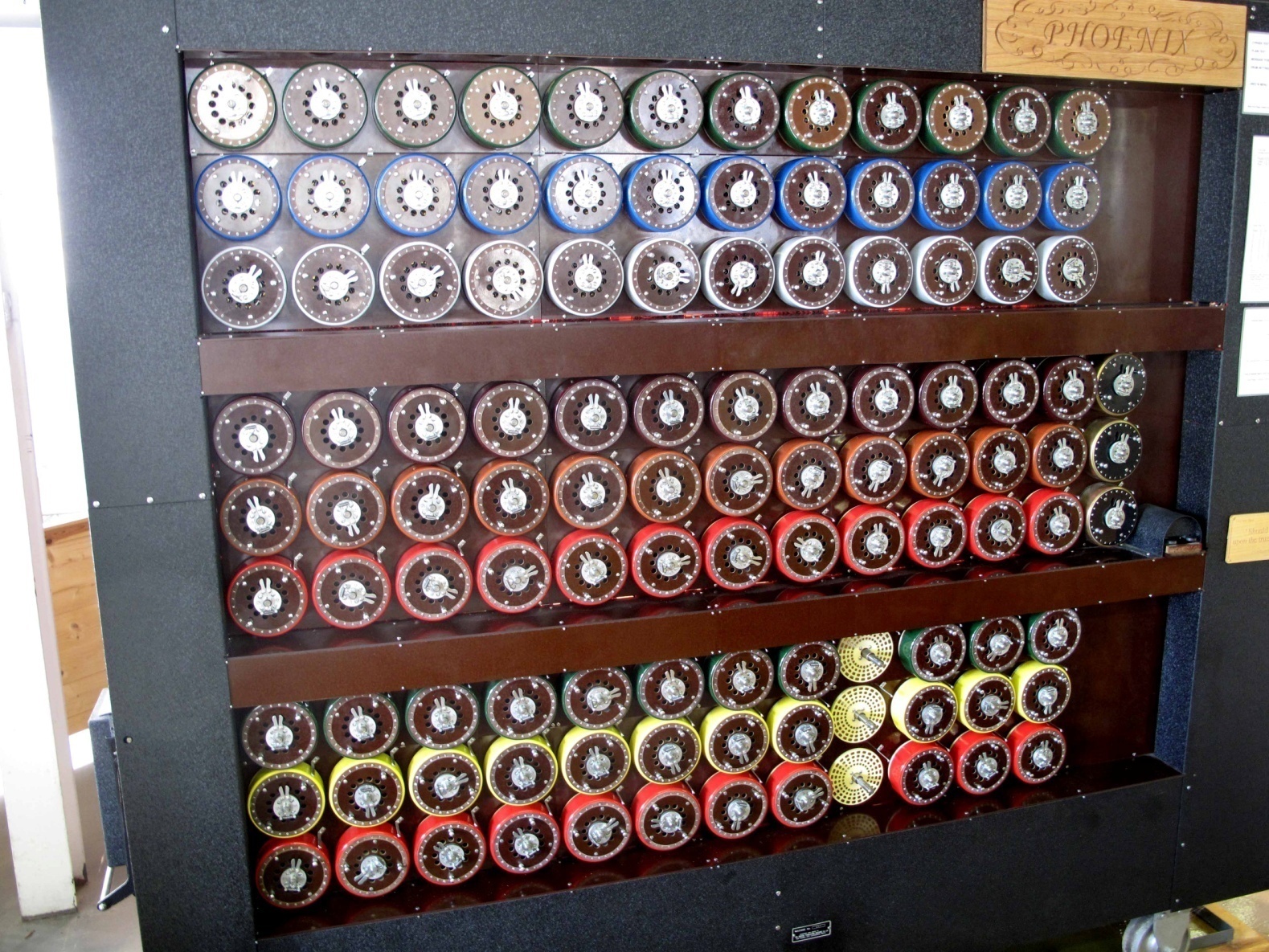 1.2 Савремени значај
Cybersecurity
&
Највећи савремени изазови
9
10
The 14 challenges were selected from hundreds of suggestions from engineers, scientists, policymakers and ordinary people around the world
Make solar energy affordable.
Provide energy from fusion 
Develop carbon sequestration methods.
Manage the nitrogen cyclee.
Provide access to clean water.
Restore and improve urban infrastructure.
Advance health informatics.
Engineer better medicines.
Reverse-engineer the brain.
Prevent nuclear terror.
Secure cyberspace.
Enhance virtual reality.
Advance personalized learning.
Engineer the tools for scientific discovery.
.
11
2. Значај и изазови информационе безбедности
Значај информационе безбедности
Импакт последица угрожавања приватности, тајности, интегритета и аутентичности/веродостојности података у електронским (информацио-комуникационим) системима државних органа.
Системско над-оптерећење основне функционалности због примене механизама информационе безбедности.
Security & Privacy Related Technical Issues Potential Disastrous Impacts (1)
Complex 
Cryptographic
Techniques
Heavy Overheads
WASTING of Resources
INCREASING COSTS
14
Security & Privacy Related Technical Issues Potential Disastrous Impacts (2)
Heuristically Secure
Cryptography
BREAKABLE
Security Mechanisms
15
Security & Privacy Related Technical Issues Potential Disastrous Impacts (3)
Heuristically Secure
Cryptography
Complex 
Cryptographic
Techniques
BREAKABLE
Security Mechanisms
Heavy Overheads
WASTING of Resources
INCREASING COSTS
JEOPARDAZED
Security, Privacy & ICT based Society
16
3. Информациона безбедност адекватна њеном значају
Главне поруке (1)
У информационо комуникационим системима државних органа неопходна је масивна примена механизама за остваривање информационе (и шире сајбер) безбедности
Императив је примена механизама безбедности високо отпорних на могуће нападе  
Масивна примена захтева минимизацију додатних оптерећења  на основну функционалност
Главне поруке (2)
Остваривање  неопходне високе информационе безбедности захтева: 
Независну експертску евалуацију сигурности механизама за остваривање информационе безбедности пре њихове употребе
По правилу кастомизацију  комерцијалних решења 
Дизајн  специјалних компоненти за остваривање националних интереса у домену информационе безбедности
Главне поруке (3)
Масивна примена механизама информационе безбедности захтева примену тзв. “lightweight  tehnika” којима се минимизирају: 
Имплементациона сложеност
Операционална сложеност
Потрошња енергије
Финална порука
Примена високо-сигурних и ниско-сложених механизама информационе безбедности не само да обезбеђује остваривање жељених циљева корисника него и потстиче развој “cyber security economy” односно доприноси развоју привредних активности од изузетног значаја за нашу земљу и са високим извозним потенцијалом
За отваривање високо сигурне информационе безбедности која обезбеђује  минимизацију надоптерећења  неопходна је сарадња корисника и референтних истраживачких институција 
МИ-САНУ је водећа национална и регионална академска институција у домену информационе безбедности